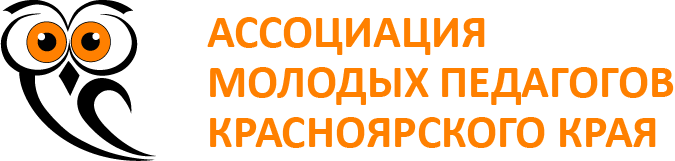 АССОЦИАЦИЯ МОЛОДЫХ ПЕДАГОГОВ
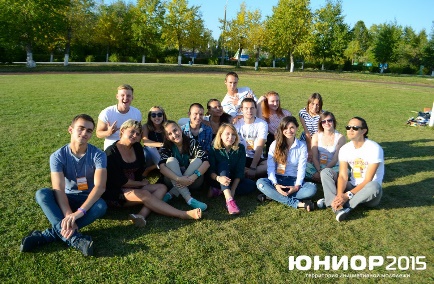 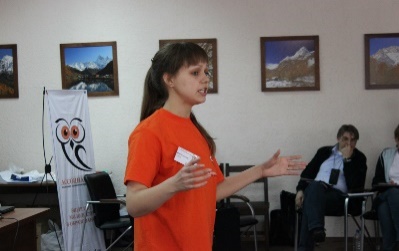 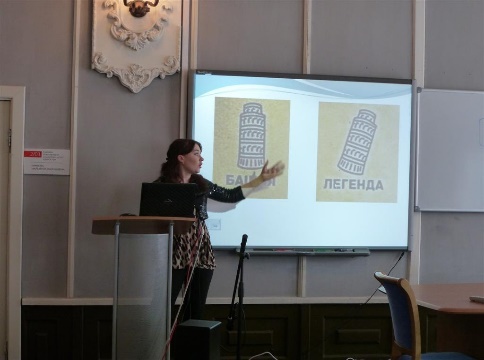 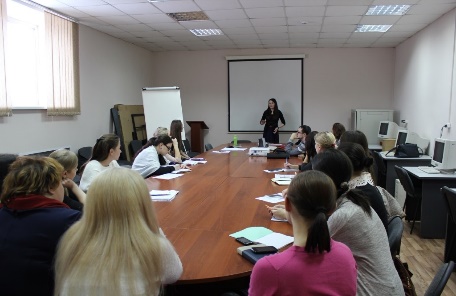 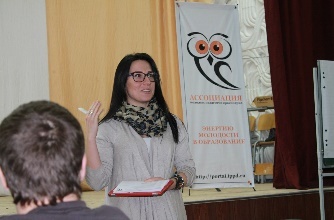 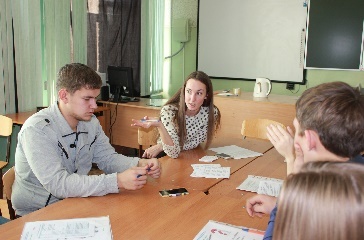 МОЛОДЕЖНЫЕ ПРОФЕССИОНАЛЬНЫЕ ПЕДАГОГИЧЕСКИЕ ИГРЫ
ПРАКТИКА ДЕЯТЕЛЬНОСТИ «АССОЦИАЦИИ МОЛОДЫХ ПЕДАГОГОВ» НА ТЕРРИТОРИИ ЗАТО Г. ЗЕЛЕНОГОРСКА
ЦЕЛЬ
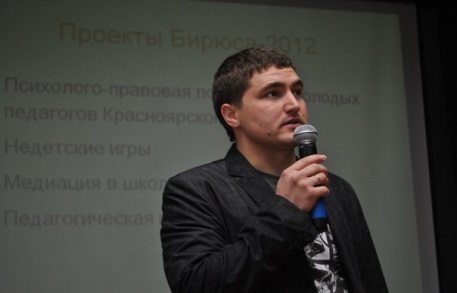 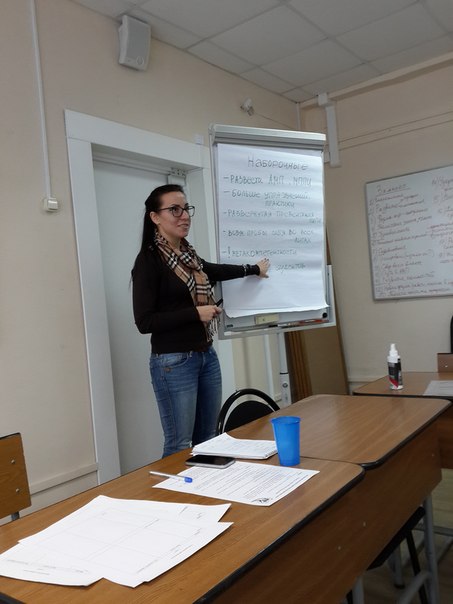 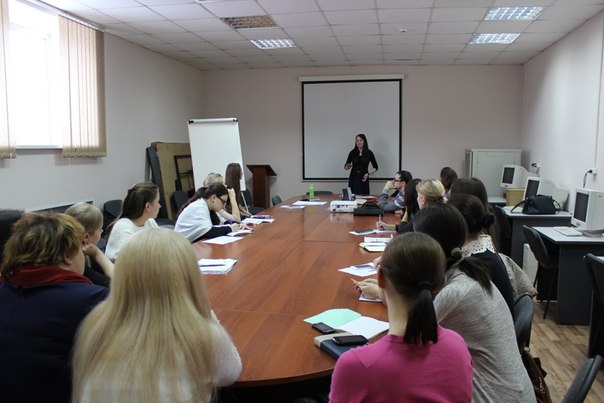 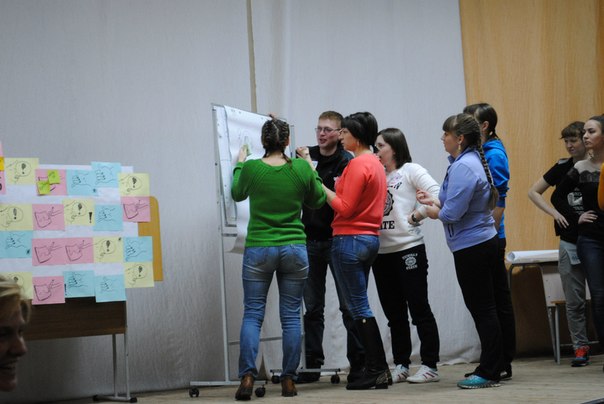 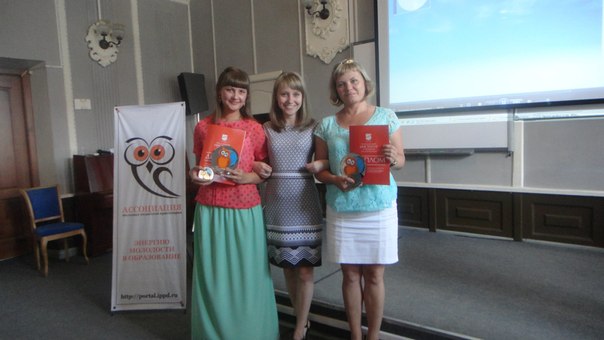 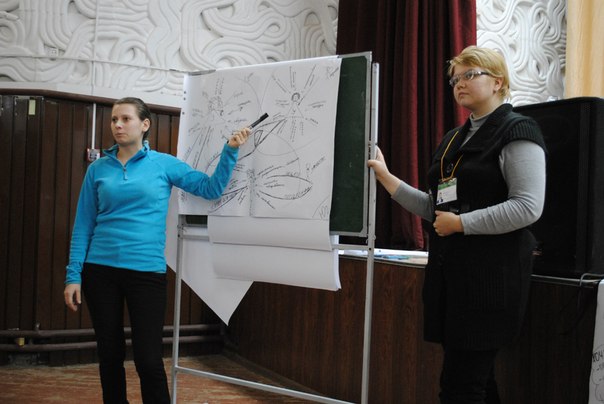 привлечение молодых специалистов в образовательные учреждения города Зеленогорска, закрепление и профессиональная адаптация молодых специалистов на рабочих местах, организация профессиональных «тусовок» для снятия первичного профессионального стресса, вовлечение молодых специалистов в социальную жизнь города (адресная помощь, волонтерская деятельность и иная помощь жителям города) , профессиональное развитие молодых специалистов и формирование у них метапредметных компетентностей, систематизация действий и аккумуляция ресурсов, вкладываемых в поддержку профессионального развития молодых педагогов.
ЗАДАЧИ
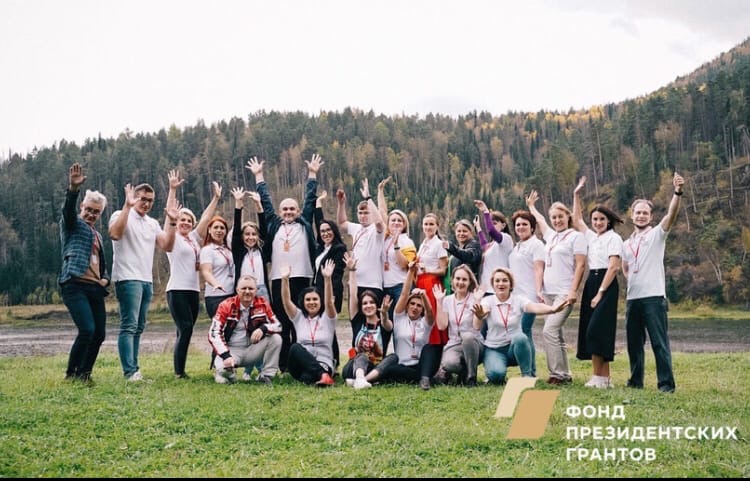 формирование единого молодежного педагогического сообщества;
адаптация молодого педагога в образовательном пространстве, организация наставничества;
развитие профессиональных и метапредметных компетентностей у молодых специалистов;
развитие эмоционального интеллекта, а также лидерских качеств у молодых специалистов.
Вовлечение в социокультурную жизнь города молодых специалистов;
Развитие созидательной активности
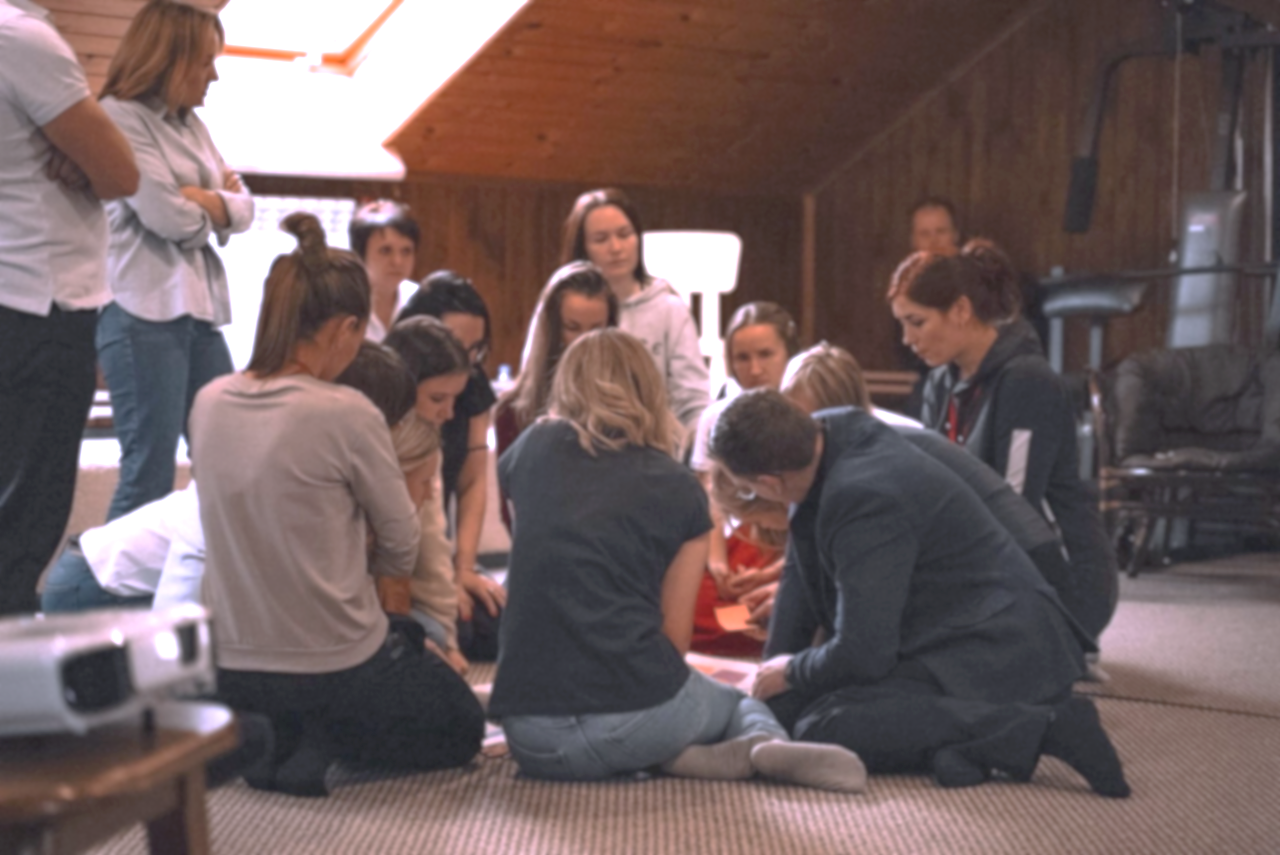 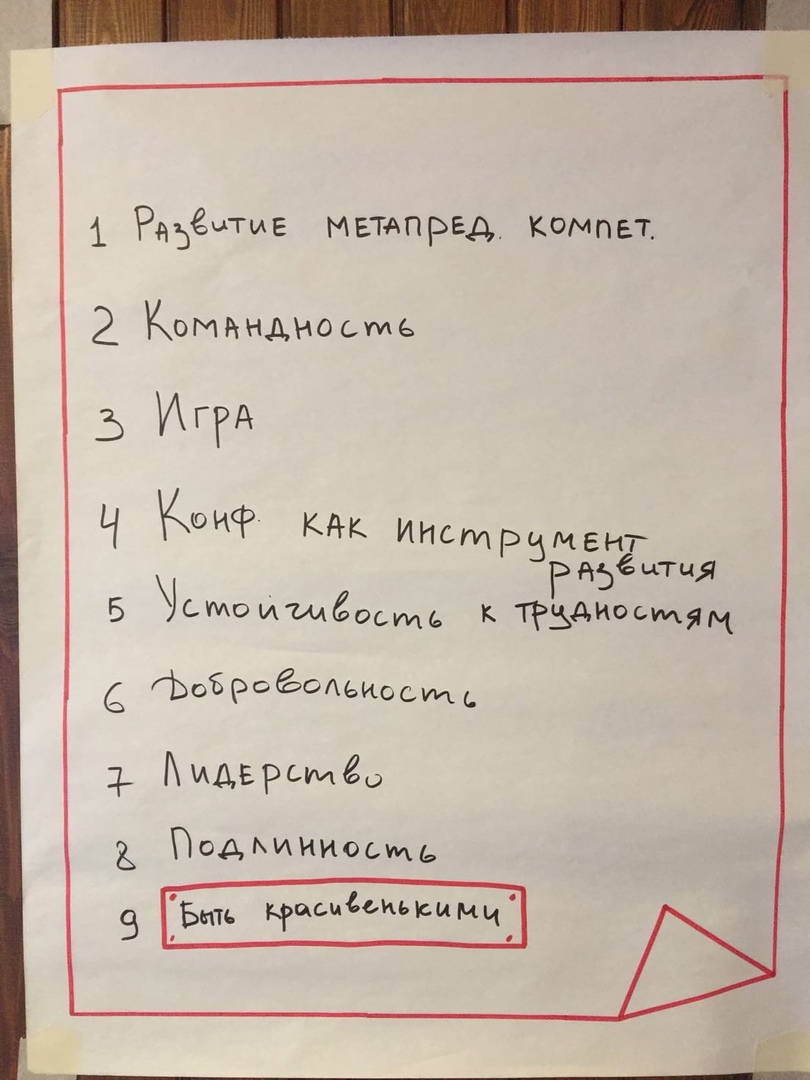 КОМАНДА ПРОЕКТА
Руководитель 
первичной 
организации 
«Ассоциации молодых педагогов г. Зеленогорска»
Тренерский состав 
«Ассоциации молодых педагогов г. Зеленогорска»
Руководитель Управления образования Администрации ЗАТО г. Зеленогорска
УЧАСТНИКИ ПРОЕКТА
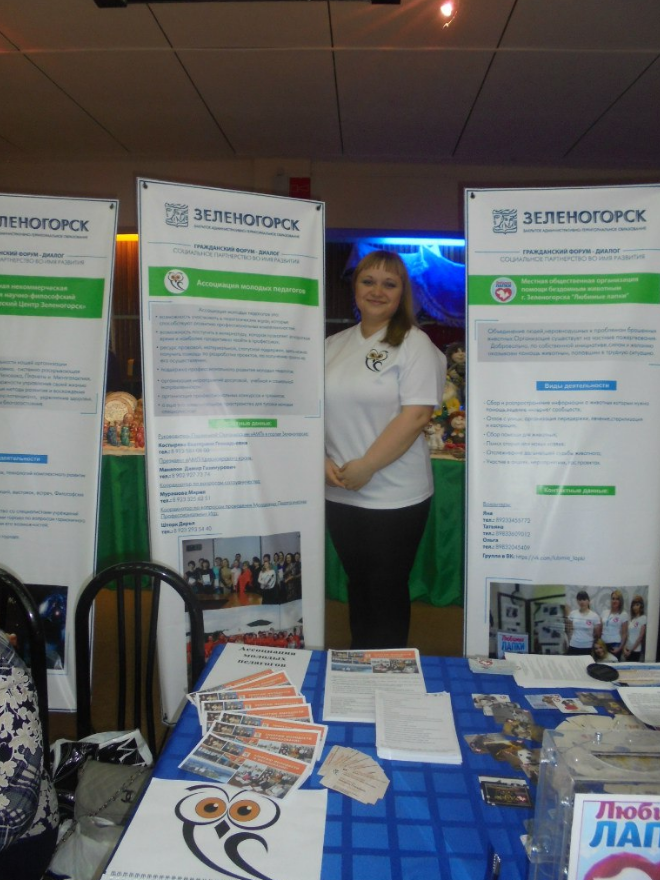 Администрация ЗАТО  г. Зеленогорска
Управление образования Администрации ЗАТО  г. Зеленогорска
Директора образовательных организаций ЗАТО г. Зеленогорска
Красноярский Краевой Институт Повышения Квалификации, (КК ИПК)
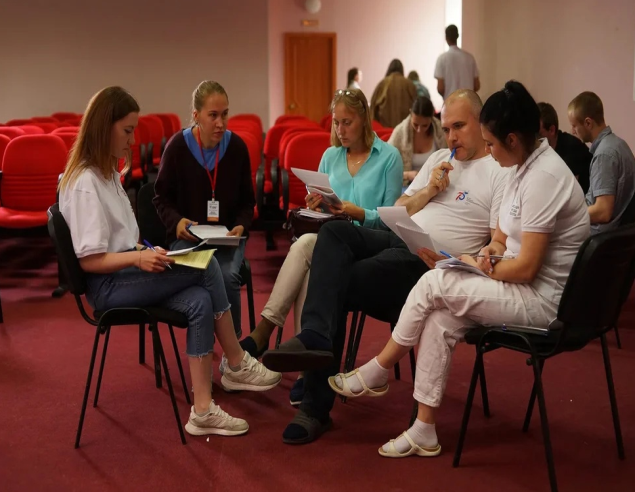 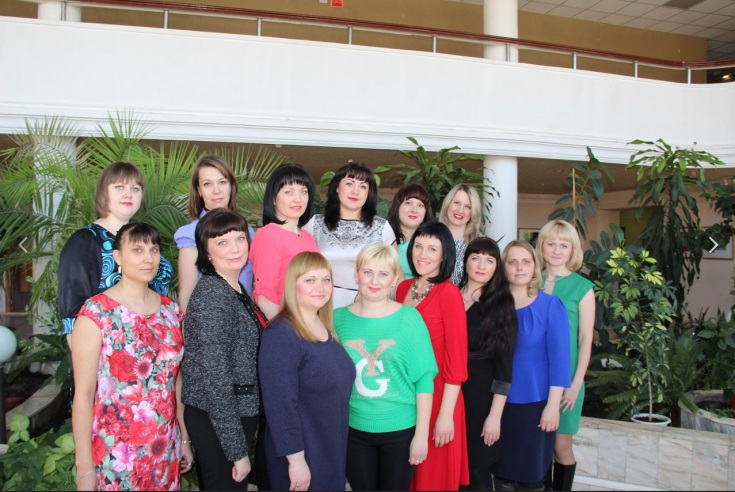 Реализация практики строится на следующих подходах:
Реализация практики строится на следующих подходах: 
Вовлечение молодых специалистов прибывших в  образовательные учреждения муниципалитета  для решения задачи по повышению качества образования и разработке современных средств и  методов преподавания;
Включение молодых специалистов в процессы развития образования города через реализацию собственных  социальных и образовательных проектов; 
Создание на территории механизма взаимодействия инициативных молодых специалистов с различными городскими представителями городского бизнес-сообщества, общественными деятелями, представителями бюджетных учреждений разных сфер, Администрацией города, Министерством образования Красноярского края;
НАШИ КОНТАКТЫ
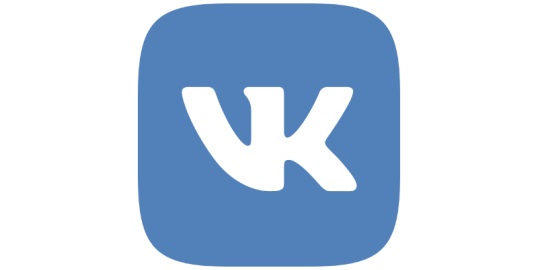 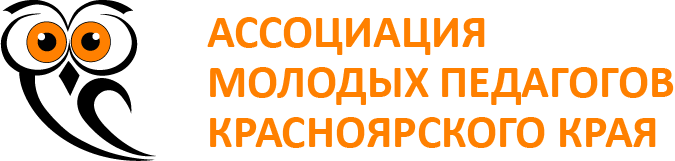 https://vk.com/pedagogi_amp
https://vk.com/molodyepedagogizelenogorsk
http://eduzgr.ru
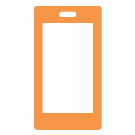 +79832052110